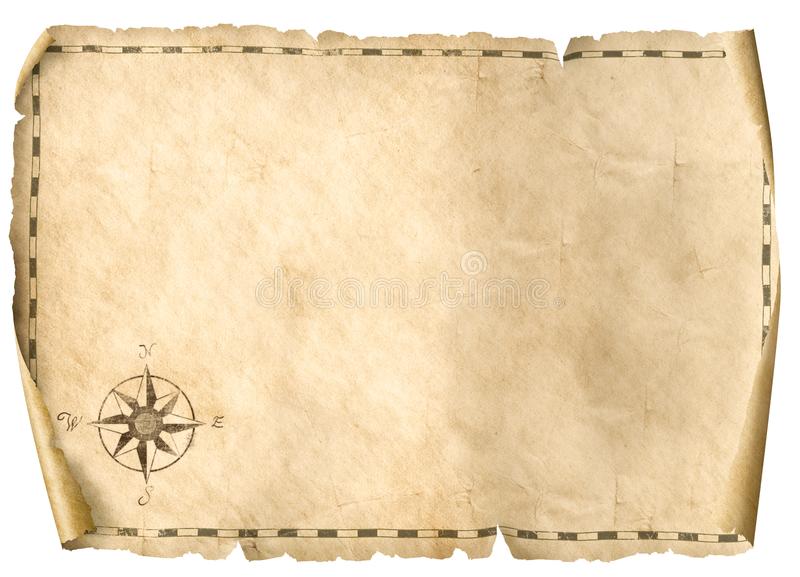 HO
Exploring the Old Testament: 
A Biblical Survey

First Presbyterian Church of Tallahassee
Wednesdays 5:45-6:45 p.m.
Rev. Margaret Fox
[Speaker Notes: Pause screen share, welcome class, pray]
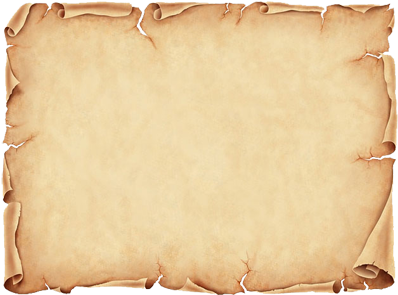 Prayer for illumination

Debbie Gibson
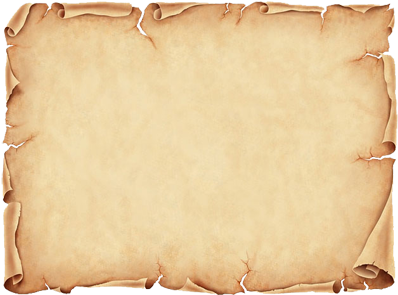 Today’s Class

Proverbs
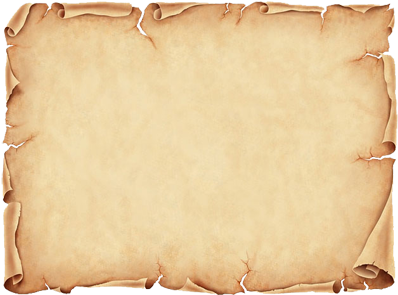 What’s new?
Who is God?
Creator, covenant maker, warrior… lawgiver, commander, enforcer, tactician & general, rescuer/punisher, fertility specialist, ark-dweller, kingmaker & king un-maker, dynasty founder, resident of Jerusalem, forgiver & enforcer, restorer of fortunes, divine speaker, vision caster & performance artist, client/attorney/judge, listener, ?
Who is Israel?
Family lineage, slaves, fugitives, covenant people, soldiers & settlers, apostates and tribal lords, open and accepting people, proto-monarchy, monarchy, divided monarchy, people in exile, people returning and rebuilding, people accused & consoled, defendant, speaker, source of traditional wisdom
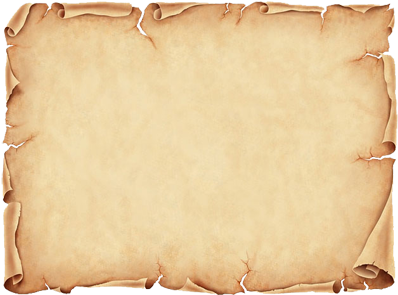 What’s new?

What does the Book of Proverbs say (or not say) about who God is?
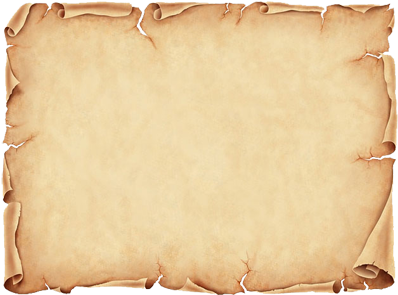 Composition

Anthology of anthologies

Exhortations
Adages
Allegories
Acrostic poem
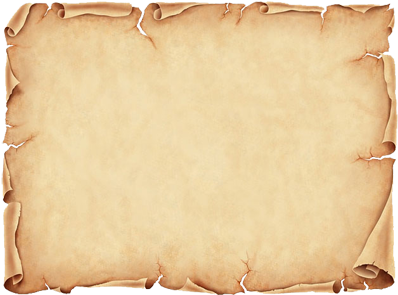 Organization

1-9: Introductory section
Speeches of father to son
Allegories of Lady Wisdom
10-29: Proverbs (Solomon & other sources)
30-31: Concluding material
Agur on scriptures
Lemuel on the wise leader
Virtuous wife/woman of valor
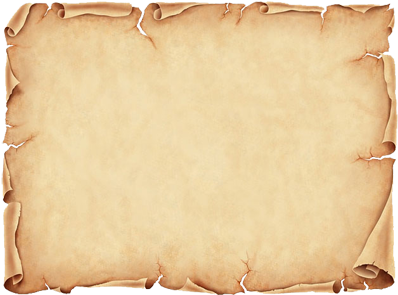 The proverbs of Solomon son of David, king of Israel:
For learning about wisdom and instruction,   for understanding words of insight,for gaining instruction in wise dealing,   righteousness, justice, and equity;to teach shrewdness to the simple,   knowledge and prudence to the young—let the wise also hear and gain in learning,   and the discerning acquire skill,to understand a proverb and a figure,   the words of the wise and their riddles.

The fear of the Lord is the beginning of knowledge;
   fools despise wisdom and instruction.
Proverbs 1:1-7
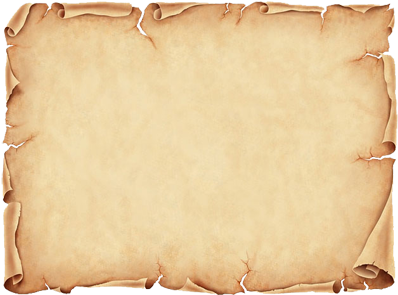 Themes

Practical wisdom for living well in God’s world
Source in Solomon
Generational transmission
Wisdom (=khokhma): skill, craft, applied knowledge
“Fear of the Lord”: reverence/awe
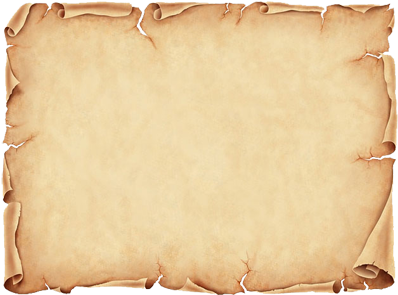 Assumptions

What are the Book of Proverb’s underlying assumptions about the ordering of the moral universe?
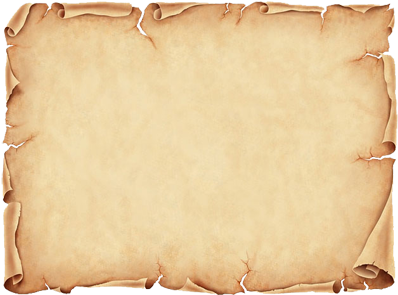 Assumptions

Things go well for those who live well
Right living  reward
Wicked living  punishment
Outcomes within this lifetime

Where is God in this framework?
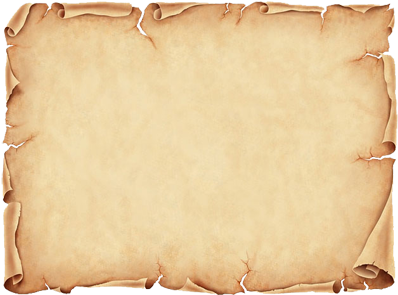 Homework

What proverbs did you pick for what rooms?
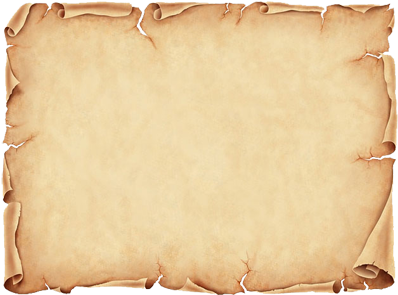 Question

What are some of the moral virtues commended by the book of Proverbs?

What are some vices to be avoided?
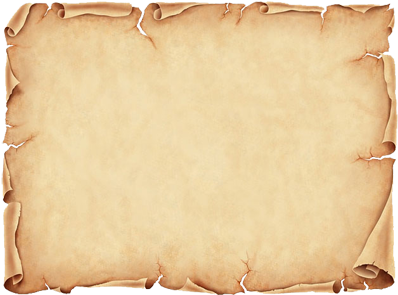 Question

What is the role of women in the book of Proverbs?
How are women characterized? Idealized? Disparaged? Addressed?
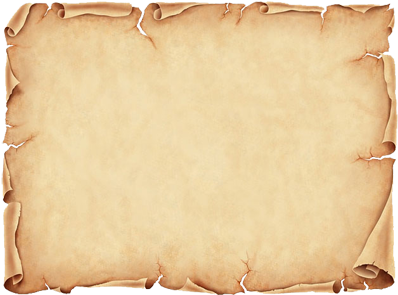 Moving Forward

Assignment for next time: 
Job: summarize the dialogue of the poetic section (3:1-42:6)

Opening prayer for next time: